LEVELLING-UP AND REGENERATION ACT
Matt Gregory
Greater Nottingham Planning Partnership
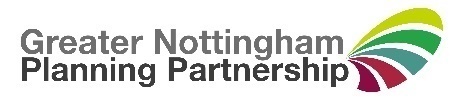 LEVELLING-UP AND REGENERATION ACT
Consultation closed 18 October
Royal assent 26 October
Begins 2024 (associated regulations & changes to national policy)
Further consultations, detailed technical work and secondary legislation
Significant implications for LPAs
Highlights include…..
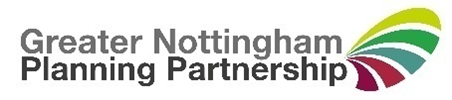 Design Code
All LPAs will require a DC
Covers whole area
Can have more detail for specific areas or sites
National guidance applies if not prepared/adopted
Gedling and Development Company have been part of pilots
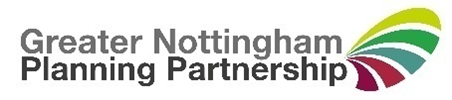 Infrastructure Levy
National scheme to replace CIL and S106
Rates and thresholds set locally
“At least as much on site affordable housing”
Subject to examination
LPAs will also need to prepare Infrastructure Delivery Strategies
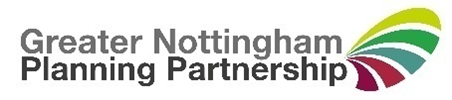 New National Development Management Policies
Each LPA will prepare one Local Plan covering ‘locally specific matters”
Allocations, infrastructure requirements, good design principles
NDMPs will cover generic matters
Eg Heritage, Green Belt
Local Plans will not be allowed to repeat them
Subject to consultation
New NPPF will therefore focus on plan making
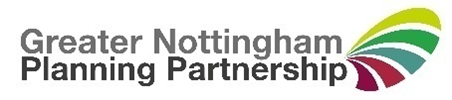 Duty to cooperate replaced
A new ‘alignment test’
No details
Will be subject to consultation
Inspectorate ‘gateway checks’ to pick up soundness issues early in process
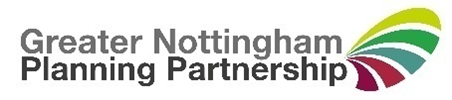 Voluntary ‘Spatial Development Strategies’
Groups of LPAs can collaborate to prepare SDS
Applies to new style County Combined Authorities
Consistent strategic planning policies
Covering cross cutting issues
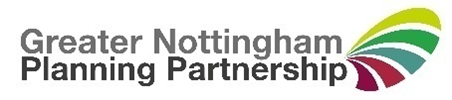